Rongo Rongo
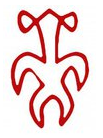 Greenhouse Monitoring using Wireless Sensor Networks (WSN)Sponsored by INNOVA
Outline
Team Members
Problem Definition
Purpose of the Project
Market Research
Project
Hardware
How it works
Target
What we have done so far
Future Work
Conclusion
Team Members
F. Aybike Avşaroğlu 
Esra Gariboğlu 
Osman Kaya 
Önder Kalacı
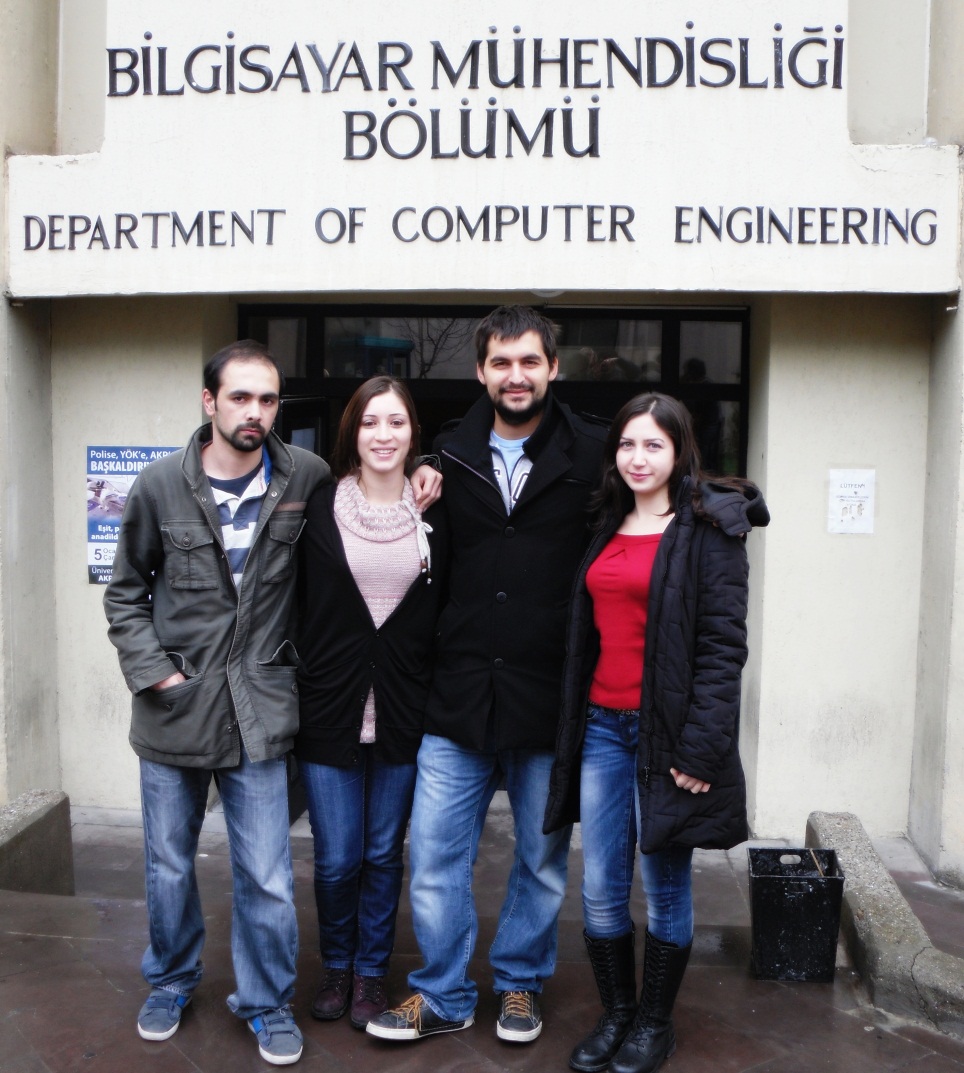 Outline
Team Members
Problem Definition
Purpose of the Project
Market Research
Project
Hardware
How it works
Target
What we have done so far
Future Work
Conclusion
Problem Definition
Monitoring environmental variables for productivity, growth and quality of a plant

Tracing down the local climate parameters in the different parts of greenhouses

Using cabling for monitoring is expensive and vulnerable

A sensor network is composed of a large number of sensor nodes with sensing, processing and communication capabilities.
Outline
Team Members
Problem Definition
Purpose of the Project
Market Research
Project
Hardware
How it works
Target
What we have done so far
Future Work
Conclusion
Purposes
Periodically measure the temperature, light and humidity levels inside the greenhouse

Notify the greenhouse manager in case of a critical change in one of the measurements

Major goal is to increase the productivity and quality of the plants in a greenhouse without observing it whole day.
Outline
Team Members
Problem Definition
Purpose of the Project
Market Research
Project
Hardware
How it works
Target
What we have done so far
Future Work
Conclusion
Market Research
Similar applications exist in world market.

In Turkey it has not yet developed entirely and it is in use only in a few cities.
Outline
Team Members
Problem Definition
Purpose of the Project
Market Research
Project
Hardware
How it works
Target
What we have done so far
Future Work
Conclusion
Project – Hardware
Processor/Radio Board



Sensor Board



Gateway/Programming Interface
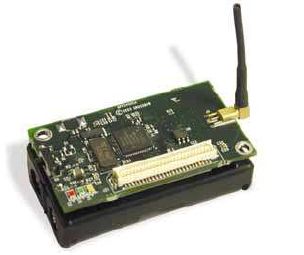 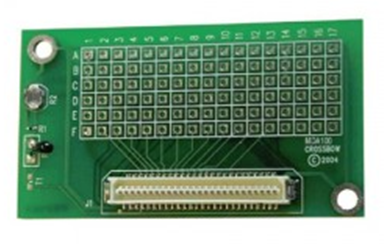 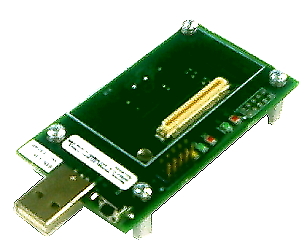 Project – How it works
Nodes in the sensor field measure periodically the temperature, light and humidity.
They send the measurements to gateway and then the base station via wireless network.
The base station will insert the data into a database.
The web application will
     provide a user interface 
     to analyse the condition
     in greenhouse.
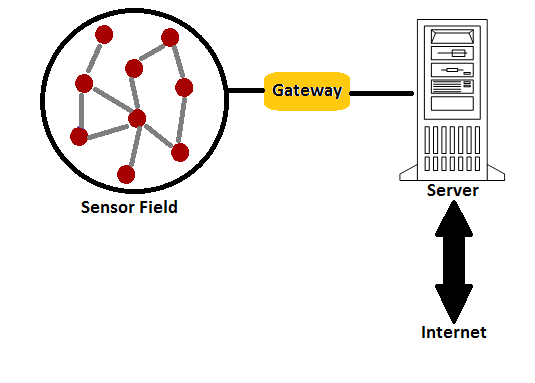 Project – How it works
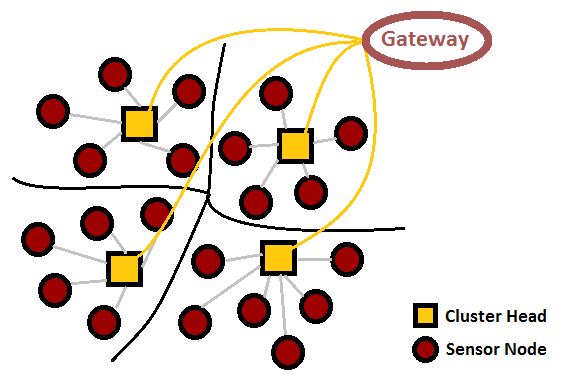 Project – How it works
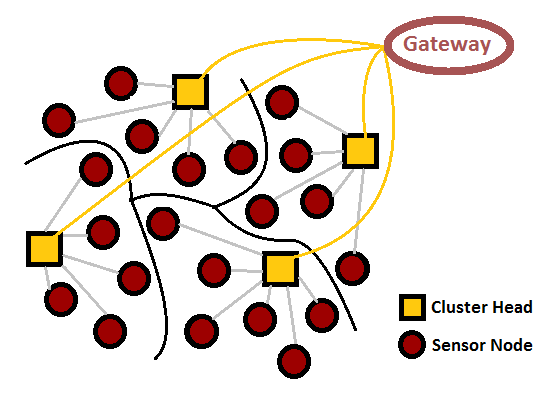 Project – Target Market
Agriculture, Greenhouses

Greenhouses can be monitored remotely without observing it whole day individually.
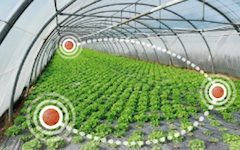 Outline
Team Members
Problem Definition
Purpose of the Project
Market Research
Project
Hardware
How it works
Target
What we have done so far
Future Work
Conclusion
What we have done
Project Proposal

Market Research

Acquiring some of the Sensor Nodes and Gateway for the prototype

Initial Design Report
Outline
Team Members
Problem Definition
Purpose of the Project
Market Research
Project
Hardware
How it works
Target
What we have done so far
Future Work
Conclusion
Future Work
Detailed Design report

Prototype Implementation

Network Component
Gateway Component
Web Application Component
Outline
Team Members
Problem Definition
Purpose of the Project
Market Research
Project
Hardware
How it works
Target
What we have done so far
Future Work
Conclusion
QUESTIONS?
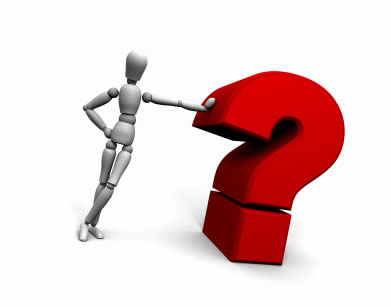